Fig. 3 Morphometric analysis of hearts collected from untreated and EPO-treated mice 10 weeks after sham operation ...
Cardiovasc Res, Volume 71, Issue 4, September 2006, Pages 684–694, https://doi.org/10.1016/j.cardiores.2006.06.003
The content of this slide may be subject to copyright: please see the slide notes for details.
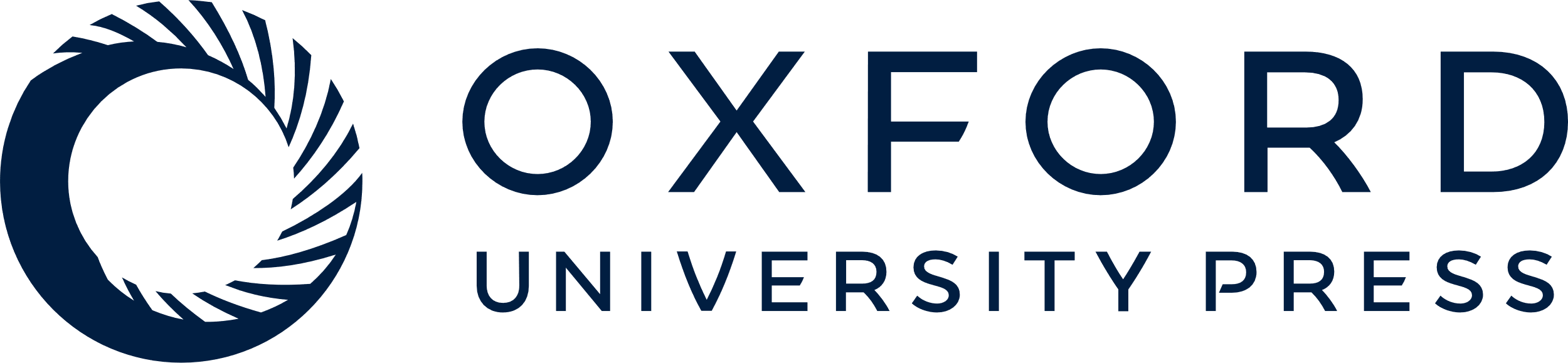 [Speaker Notes: Fig. 3 Morphometric analysis of hearts collected from untreated and EPO-treated mice 10 weeks after sham operation or induction of MI (Protocol-1). (A) Heart-to-body weight ratios. (B) Infarct area expressed as a percentage of total LV area. (C) Cardiomyocyte size (transverse diameter through the nucleus). (D) Percentage fibrosis in the noninfarcted area. (E) Incidence of 8-OHdG positivity among cardiomyocytes. (F–H) Numbers of Flk-1 (F) CD45 (G) and F4/80-positive (H) cells in the noninfarcted and infarcted areas. N=9 each from sham operation groups and n=10 each from MI groups. In panels A–E, *p<0.05 vs. the untreated sham group, #p<0.05 vs. the untreated MI group; in panels F–H, *p<0.05 vs. the MI area, #p<0.05 vs. the untreated MI group.


Unless provided in the caption above, the following copyright applies to the content of this slide: Copyright © 2006, European Society of Cardiology]